Klinická biochemie II - MST P23
11. prosince 2023
Osnova
Krátké seznámení s metodami – prezentace teorie
Cvičení (2 skupiny)
Protokol

A) Termoforéza v mikroměřítku (Microscale Thermophoresis – MST)
B) Kapičková mikrofluidika (Dropplet Microfluidiucs – DM)
2
Termoforéza v mikroměřítku (Microscale Thermophoresis – MST)
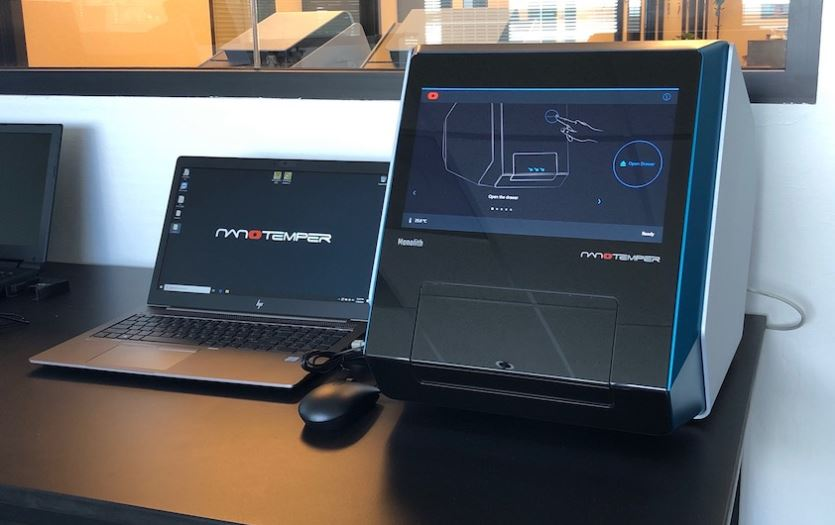 Bržezická Taťána
a přístroj Monolith X
3
Monolith X
duální technologie
Spektrální posun + MST
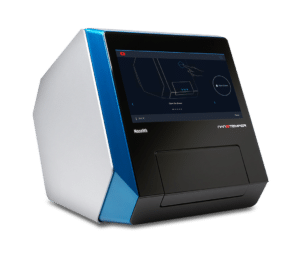 4
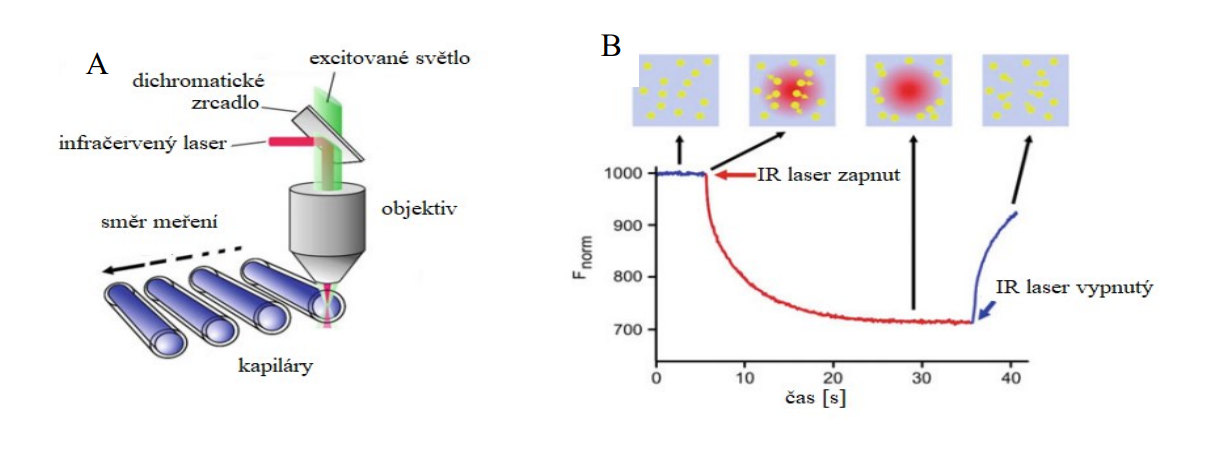 Princip metody MST
fyzikální jev TRIC (1) + termoforéza (2) + teď navíc spektrální posun (dále)
TRIC - teplotně závislé změny intenzity fluoroforu
teplotní gradient vzorku (IR laser – 1480nm) vyvolá pohyb molekul, který je závislý na třech parametrech molekuly:   velikosti, náboji a hydratačním obalu 
fluorescenční detekce - optický systém 
nativní fluorescence proteinů/ značené fluorofory
vazebné parametry jsou určeny ze změn termoforetických vlastností vzorku se vzrůstající koncentrací vazebného partnera (konc. proteinu konstantní)
precizní a velmi citlivá metoda, analýza v malých objemech (μl)
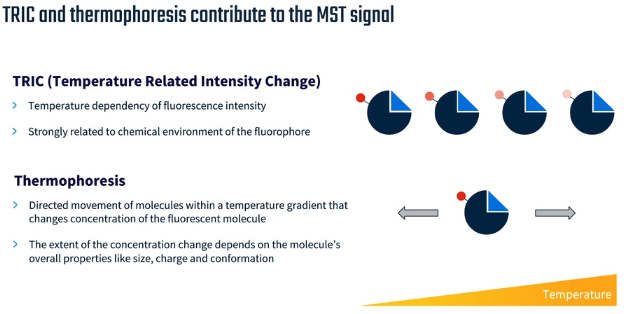 (1)
(2)
5
Pohyb molekul při termoforéze v 1 kapiláře
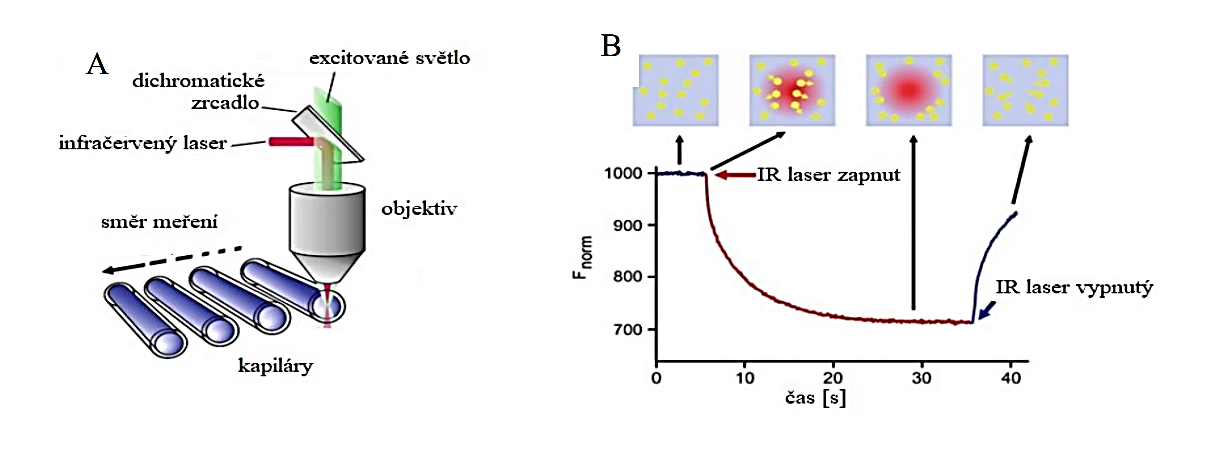 6
Záznam TRIC
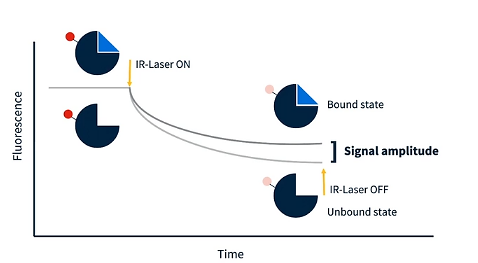 7
Příklad měření
scan kapilár se zvedající se koncentrací ligandu (koncentrace proteinu konstantní)
Kd je automaticky derivováno z MST grafů
F1 následně děleno F0 –> Fnorm
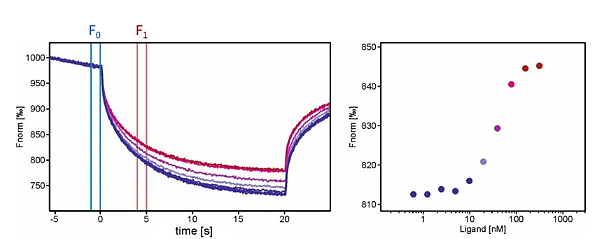 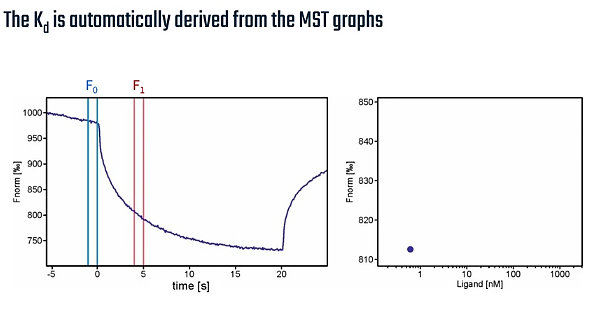 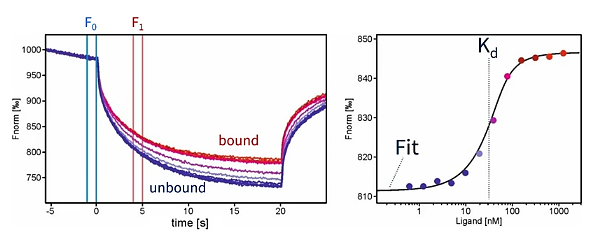 8
Spektrální posun
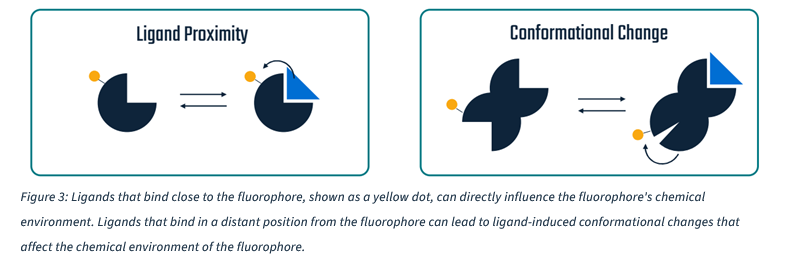 (1)
vazba ligandu způsobuje spektrální posun
 	-  modrý posun, červený posun
Ligandy, které se vážou blízko fluoroforu, mohou přímo ovlivňovat chemické prostředí fluoroforu (1).
Ligandy, které se vážou ve vzdálené poloze od fluoroforu, mohou vést ke konformačním změnám (2).
měření 2 vlnových délek – 650 nm a 670 nm
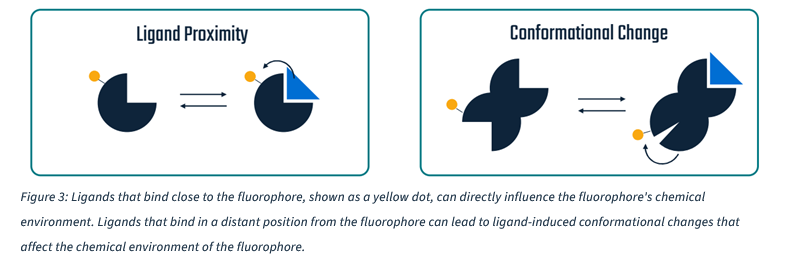 (2)
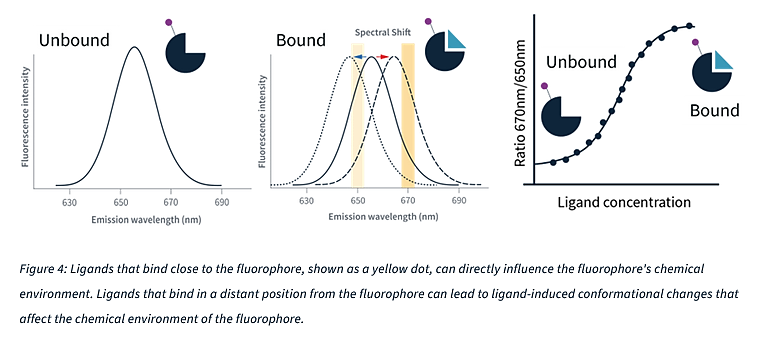 9
Afinitní interakce
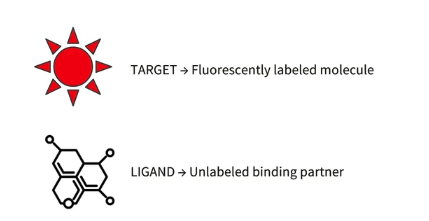 Síla interakce
terminologie: target - ligand
Disociační konstanta Kd 
pM – nM – silná afinita nebo těsná vazba
µM – mM – slabá interakce
Plazmatické proteiny – léčiva (slabé)
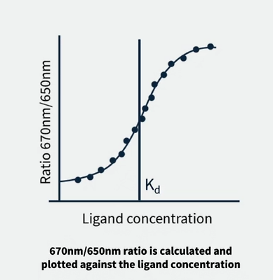 10
Podle tzv. ˮ teorie volné frakce ˮ je pouze volné léčivo schopno transportu (přemístění) z krevního řečiště skrz membrány do cílových tkání a orgánů, kde působí farmakologických efektem. Cyklus léčiva v organismu je zjednodušeně ilustrován na obrázku výše. Vazba léčiv na plazmatické proteiny patří mezi faktory ovlivňující celkový farmakologický profil léčiva.
11
Výhody
rychlé a flexibilní nastavení testů
měření v roztoku bez imobilizace
integrovaná kontrola kvality - umožňuje detekci agregačních a srážecích procesů během měření 
termoforéza molekul závisí kromě jejich velikosti také na náboji a hydratačním obalu (více informací)
malá spotřeba vzorku 
variabilita pufru, dokonce i komplikované směsi (krevní plasma či buněčný lyzát)
12
Kapičková mikrofluidika – aplikace v enzymologii
Sedlák Michal
13
Zápatí prezentace
Teorie
Mikrofluidika
Enzymová kinetika
Dnes ve cvičení
14
Zápatí prezentace
Elektroforéza na čipu
Mikrofluidika - příklady
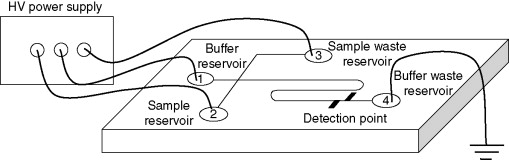 Miniaturizace laboratorních postupů
Nižší spotřeba látek, velké množství dat
Průtoková cytometrie
DNA čipy
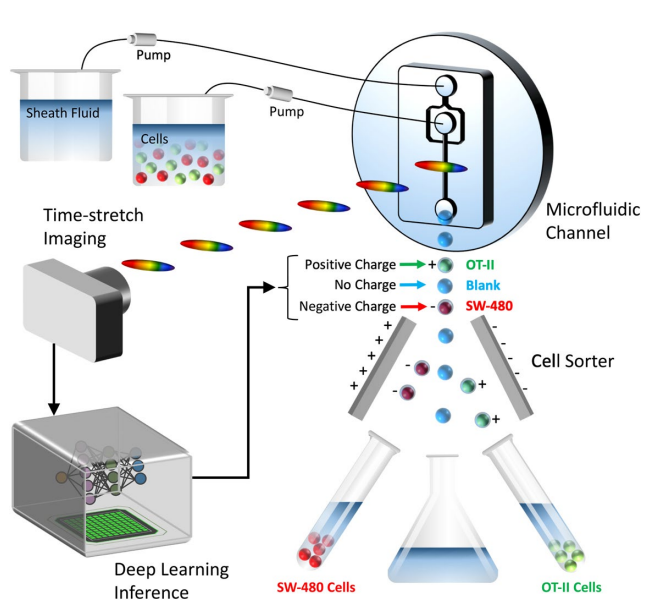 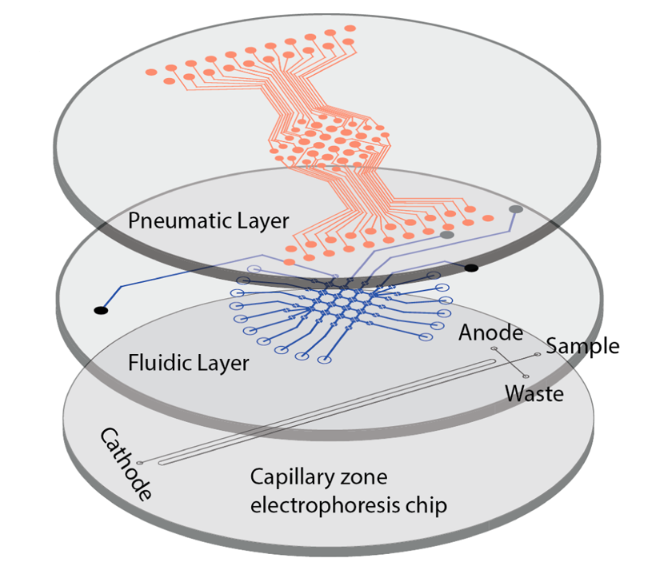 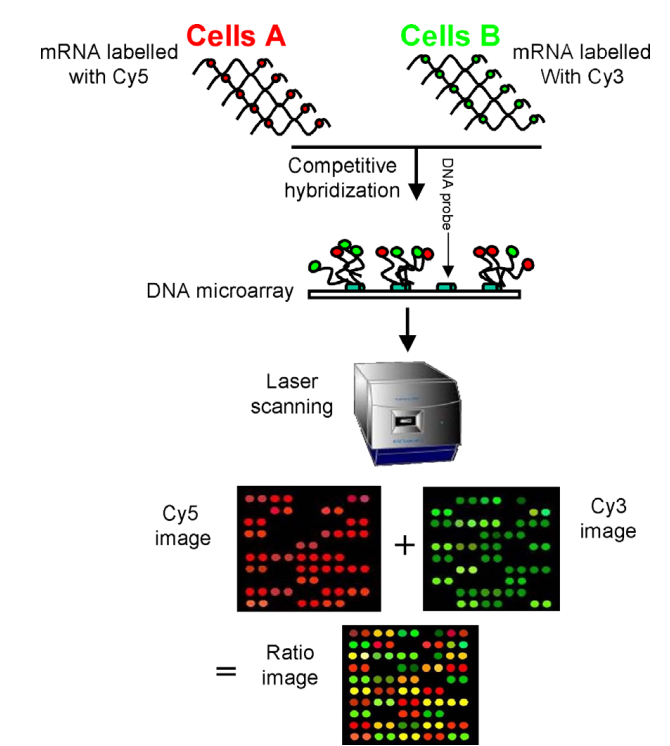 Guardia M, Armenta S., Downsizing the Methods. Comprehensive Analytical Chemistry, Elsevier, Volume 57, 2011
Kim J, Jensen EC, Stockton AM, Mathies RA. Universal microfluidic automaton for autonomous sample processing: application to the Mars Organic Analyzer. Anal Chem. 2013 Aug 20;85(16):7682-8. doi: 10.1021/ac303767m. Epub 2013 Jul 29. PMID: 23675832.
Li, Y., Mahjoubfar, A., Chen, C.L. et al. Deep Cytometry: Deep learning with Real-time Inference in Cell Sorting and Flow Cytometry. Sci Rep 9, 11088 (2019). https://doi.org/10.1038/s41598-019-47193-6
15
Lamartine, J. The benefits of DNA microarrays in fundamental and applied bio-medicine. Materials Science and Engineering: C, Volume 26, Issues 2–3, 2006, https://doi.org/10.1016/j.msec.2005.10.068.
Kapičková mikrofluidika
Třídění
Zachycení na čipu
Tvorba kapek
Spojování
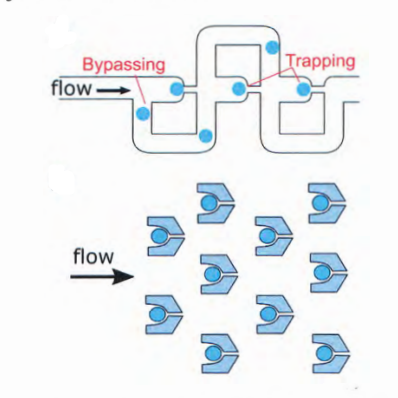 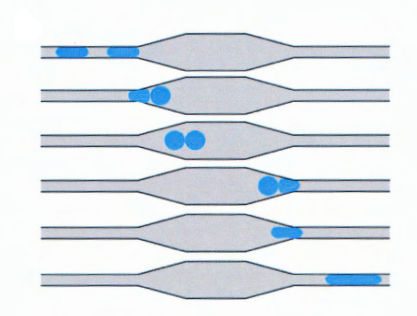 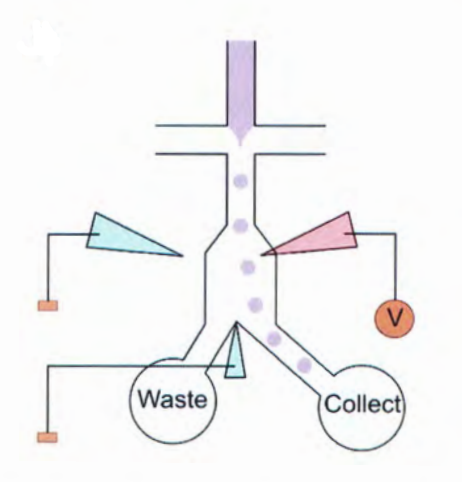 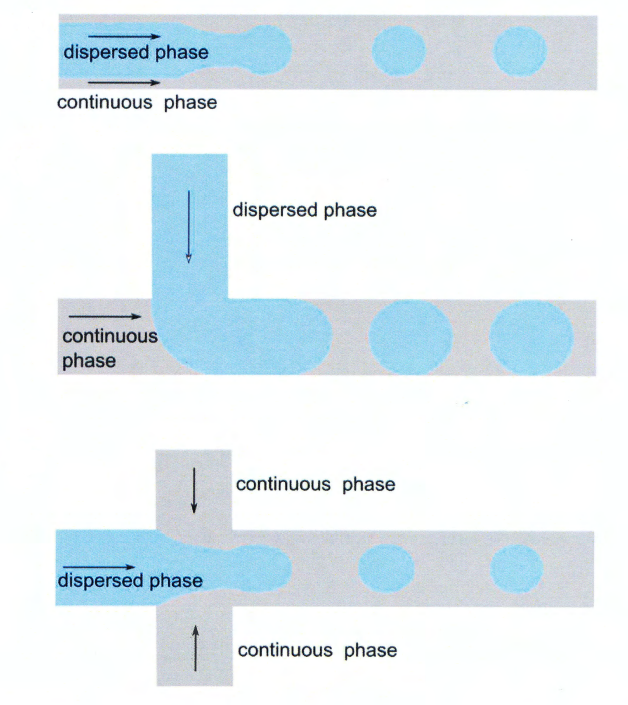 Dělení
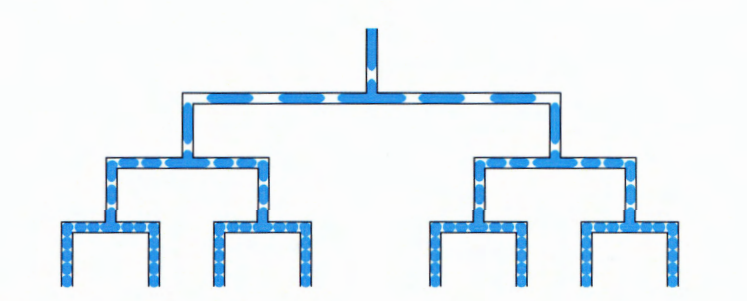 S. N. Lai, X. Ouyang, and B. Zheng, in Detection Methods in Precision Medicine, ed. M. (. Yang and M. Thompson, The Royal Society of Chemistry, 2020, pp. 253-278.
16
Enzymy
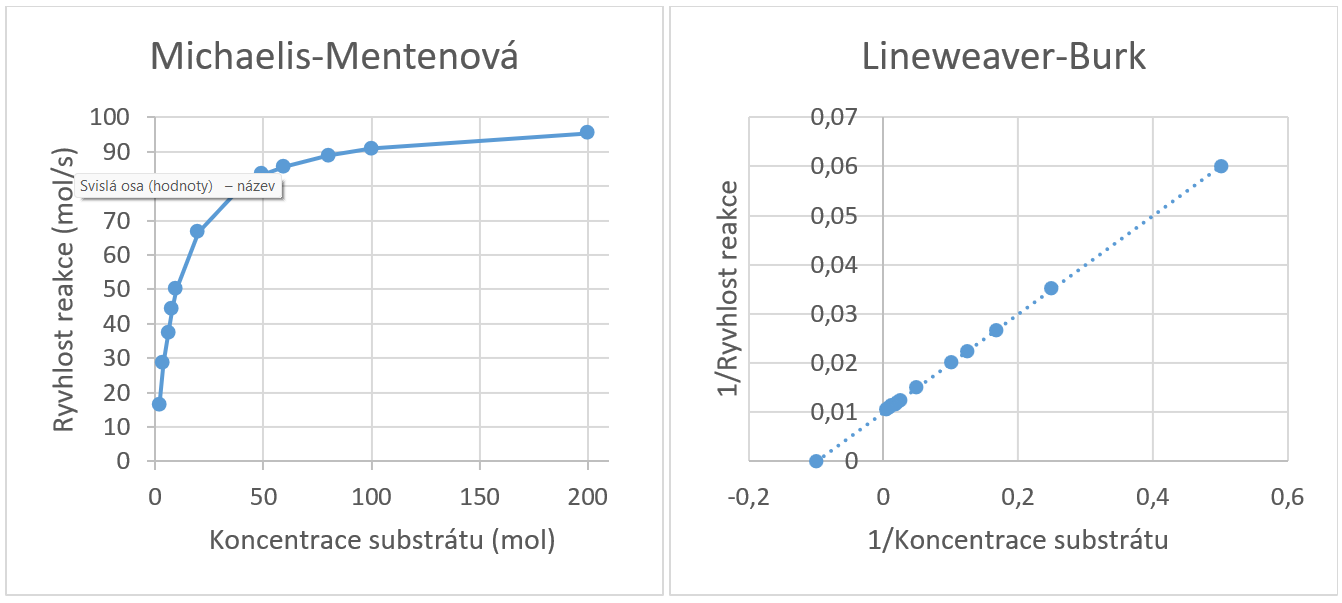 Biokatalyzátory, metabolismus, signalizace
Rovnice Michaelise-Mentenové
v … rychlost reakce
P … koncentrace produktu
t … čas
Vmax … limitní rychlost
S … koncentrace substrátu
Km … michaelisova konstanta
Linearizace (y = ax + b)
a = Km / Vmax
b = 1 / Vmax
17
Zápatí prezentace
Inibitory enzymů jako léčiva
snížení aktivity cílového enzymu

terapeutický efekt
Př.: Aspirin
enzym cyklooxygenáza
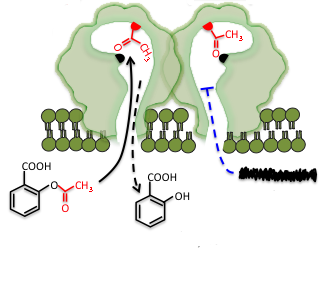 k. acetylsalicylová
k. salicylová
Fitzgerald DJ, FitzGerald GA (2013): Historical lessons in translational medicine. Cyclooxygenase inhibition and P2Y12 antagonism. Circ Res 112:174-194.
18
Zápatí prezentace
Inhibice aktivity enzymu
Kompetitivní
Akompetitivní
Směsná a nekompetitivní
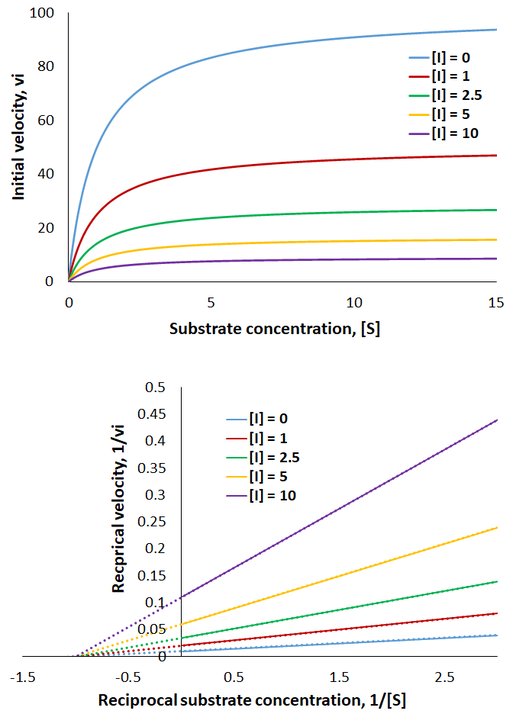 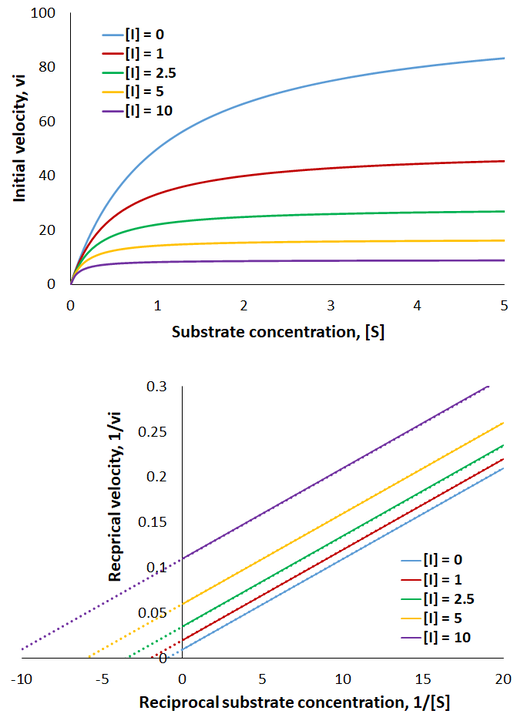 https://www.sciencesnail.com/science/category/enzymology
19
Zápatí prezentace
Obsah cvičení
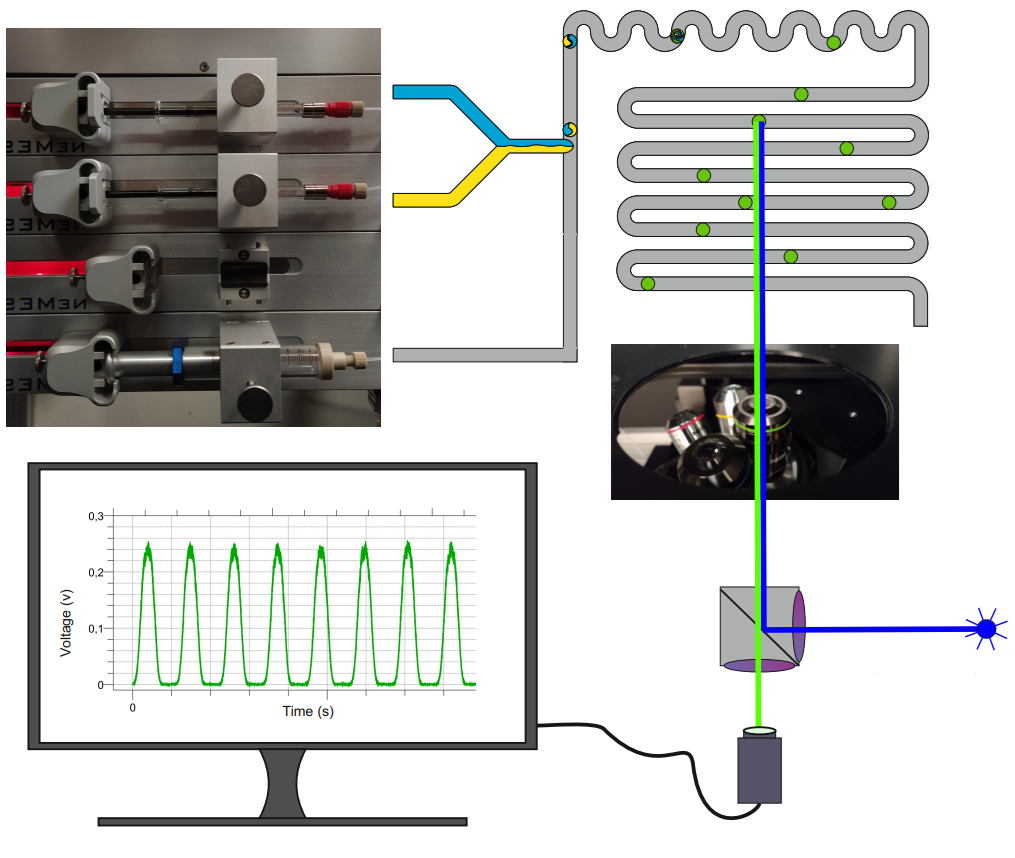 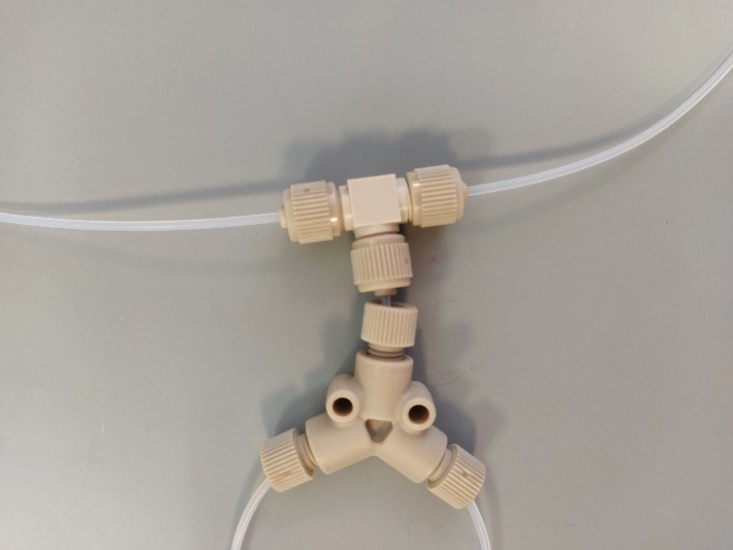 “T” spojka pro spojení reakční směsi a oleje – pro tvorbu kapek
olej
“Y” spojka pro smíchání reakční směsi
enzym
substrát
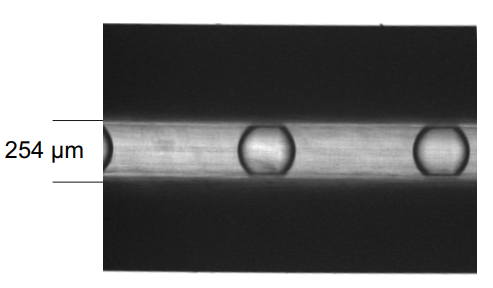 20
Zápatí prezentace
Obsah cvičení
β-galaktosidáza E.coli





Odštěpení fluoresceinu z umělého substrátu β-gal.
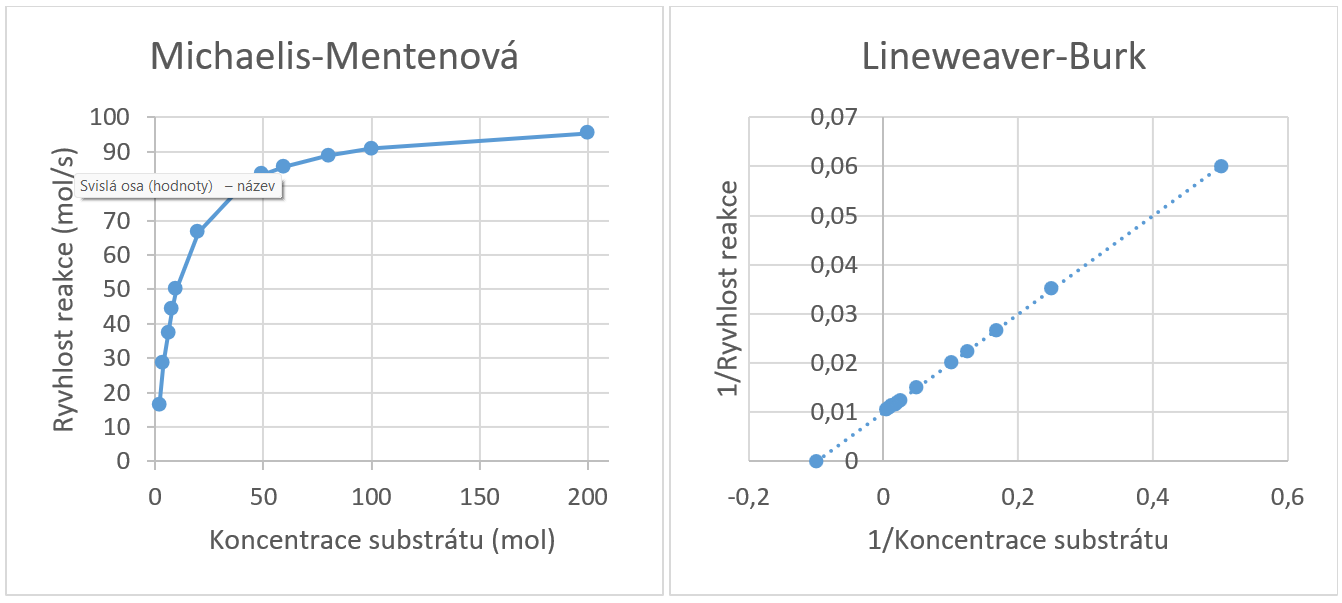 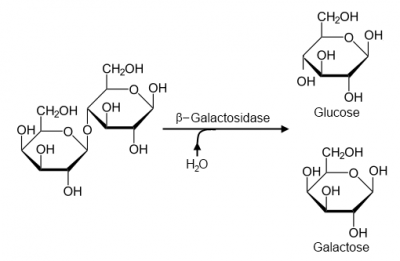 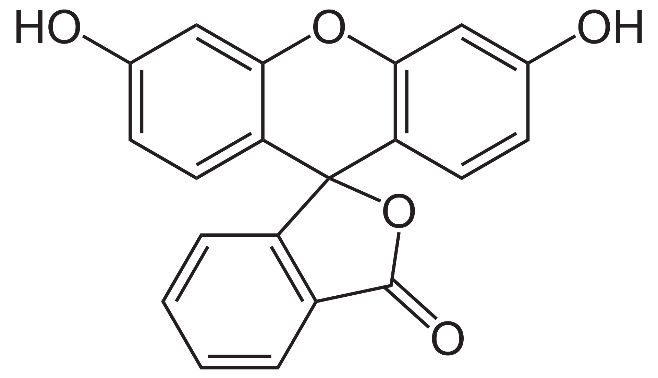 Fluorescein
Excitace: 498 nm
Emise: 517 nm
21
Zápatí prezentace
https://cs.wikipedia.org/wiki/Fluorescein
Děkuji za pozornost
22
Zápatí prezentace